Policy and Advocacy
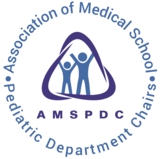 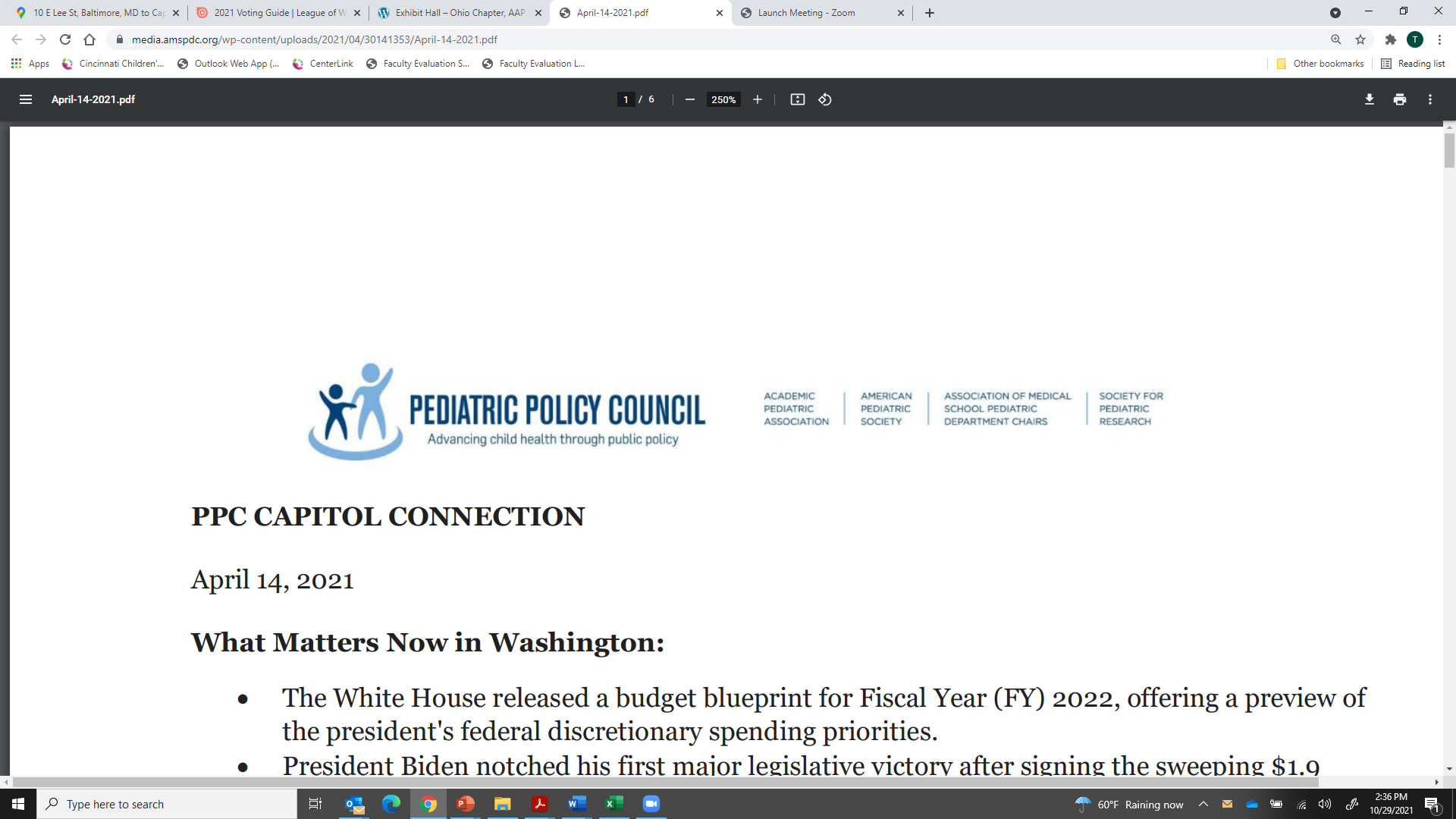 Association of Medical School Pediatric Department Chairs
Tina Cheng, MD, MPH
Sherin Devaskar, MD

Society for Pediatric Research
Joyce Javier, MD
Lois Lee, MD, MPH

Staffed by American Academy of Pediatrics
Shetal Shah, MD, chair 
(10/1/2020 – 12/31/2022)

Academic Pediatric Association
Mona Patel, MD
Jean Raphael, MD, MPH

American Pediatric Society
Jonathan Davis, MD
DeWayne Pursley, MD, MPH
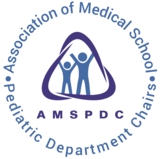 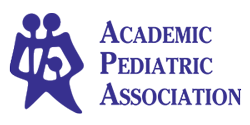 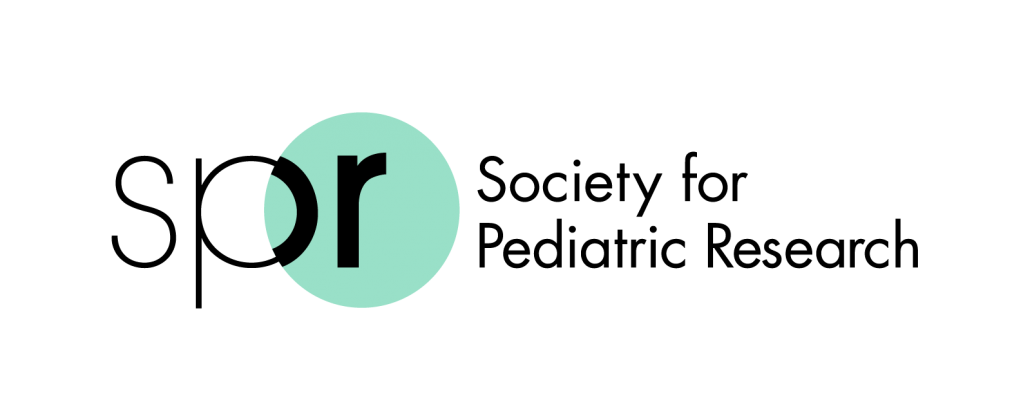 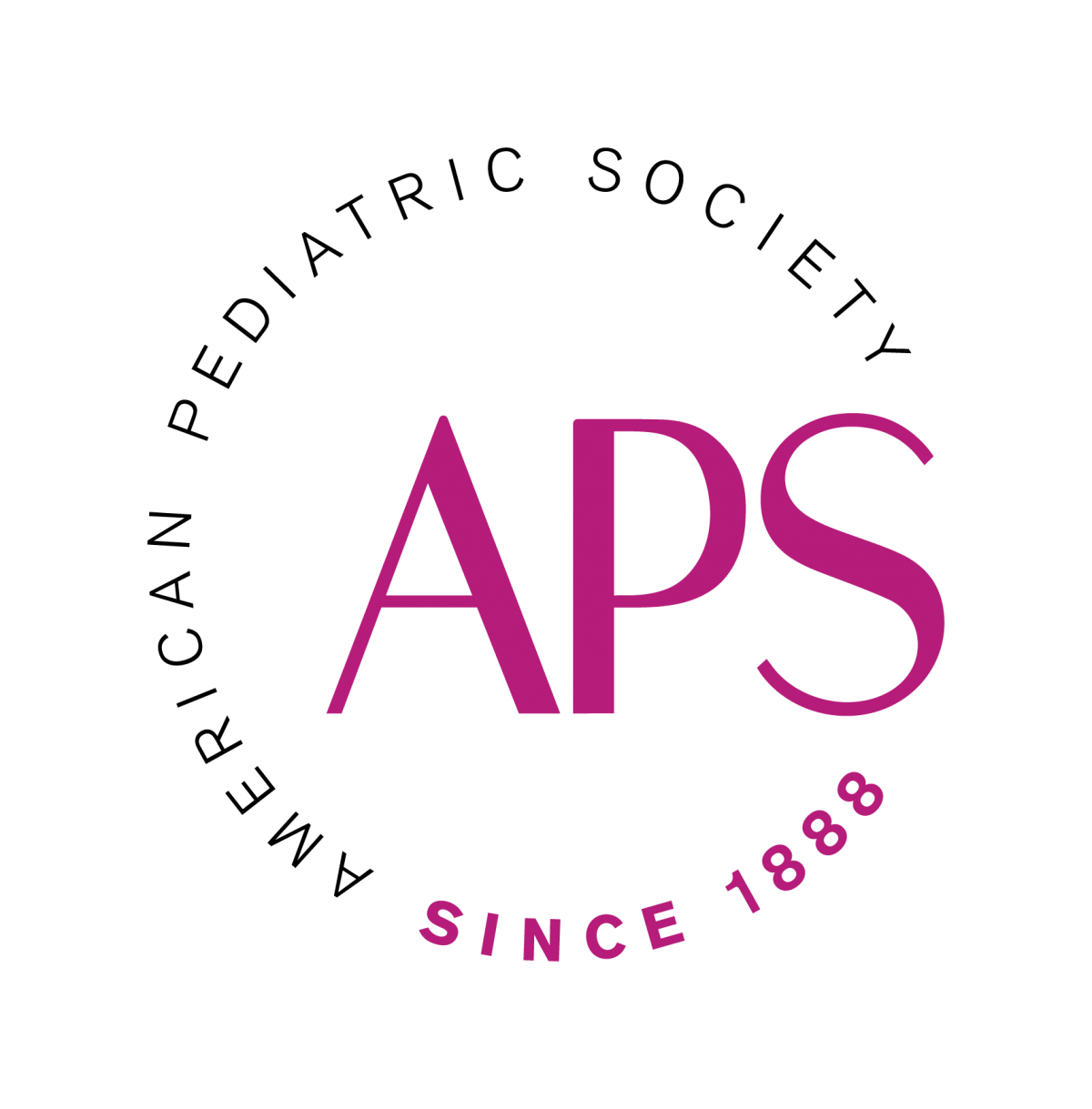 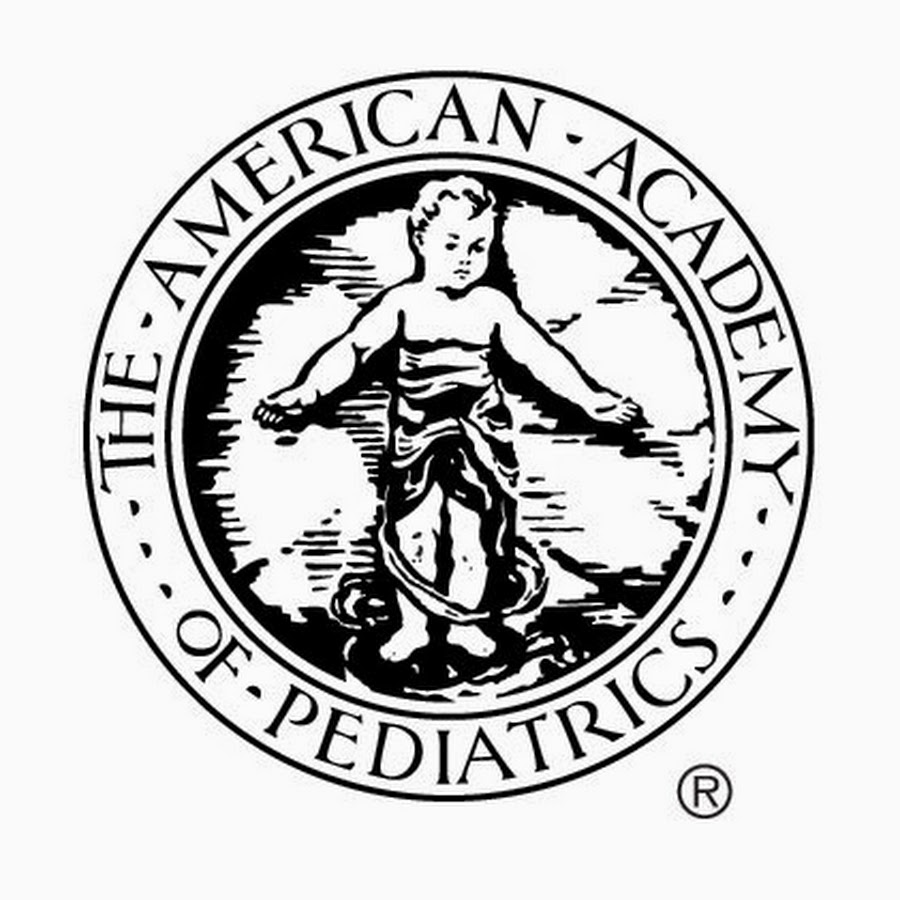 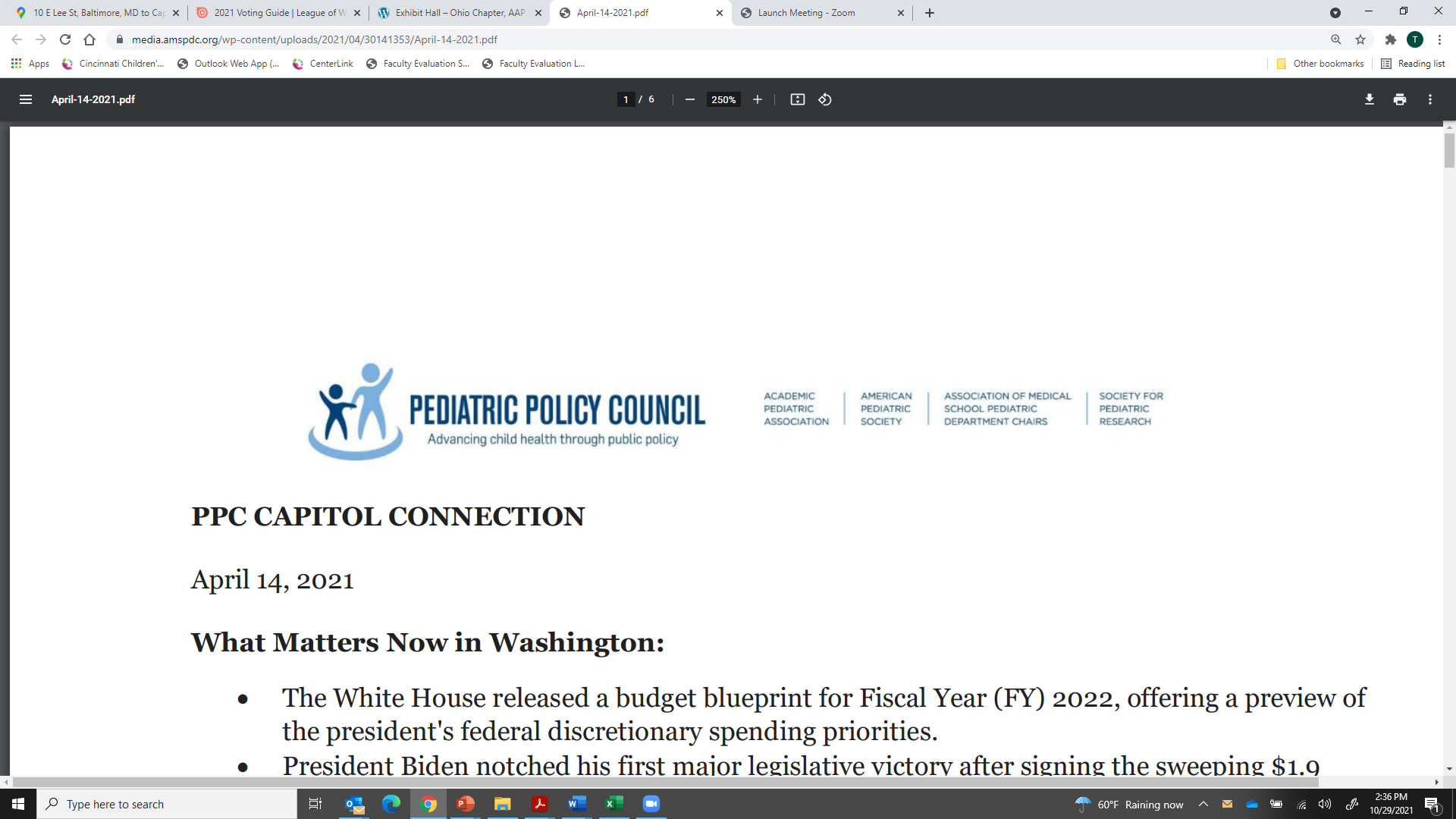 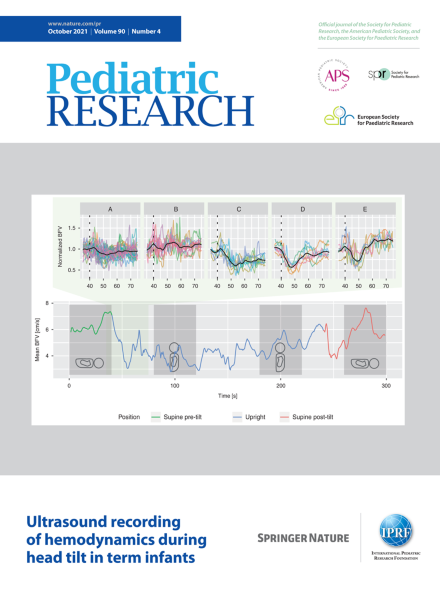 Priorities
Improving Health Care Access and Coverage 
Expanding Child Health Research
Advancing Health Equity by Focusing on the Social Determ of Health
Strengthening the Next Generation of Diverse Researchers 
Monthly PPC call
Liaison, AAP Committee on Federal Government Affairs
Sponsor sessions at PAS and beyond
Author commentaries in Pediatric Research
Address policy issues with legislators and agencies through letters, visits, legislation
Increase advocacy training and web and social media presence
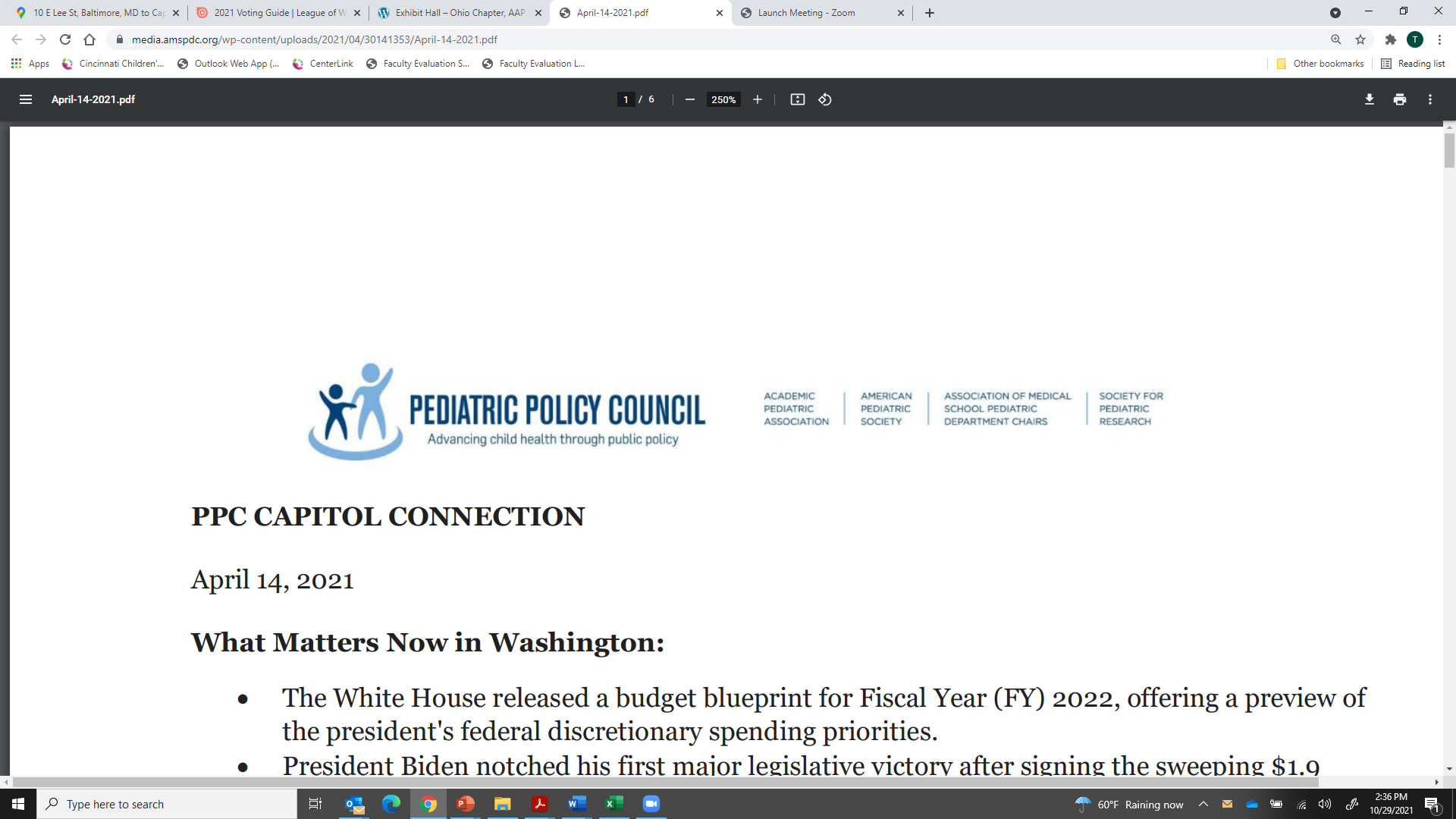 Sponsored Events at PAS 2022
Expanding the Social Safety Net for Children—Recent Successes & The Work Ahead: A PPC State of the Art Plenary
Sunday, Apr. 24, 2022 | 10:00 AM – 11:30 AM MDT
  
Pediatric Policy Council Legislative Breakfast: Public Policy Challenges and Opportunities for LGBTQ Youth
Monday, Apr. 25 | 7:00 AM - 8:00 AM MDT
 
The Role of Tax Credits in Achieving Child Health Equity
Saturday, April 23, 2022 | 8:00 AM - 9:30 AM MDT

Drug Pricing and Access to Medications: Impact on Child Health
Saturday, April 23, 2022 | 10:00 AM – 11:30 AM MDT

The State of Pediatric Research - Are We Still Meeting Today's Academic Challenges?
Saturday, April 23, 2022 | 1:00 PM - 2:30 PM US MDT
 
Getting Promoted As An Academic Advocate: What to do, what to avoid.
Sunday, April 24, 2022 | 1:00 PM - 2:30 PM MDT
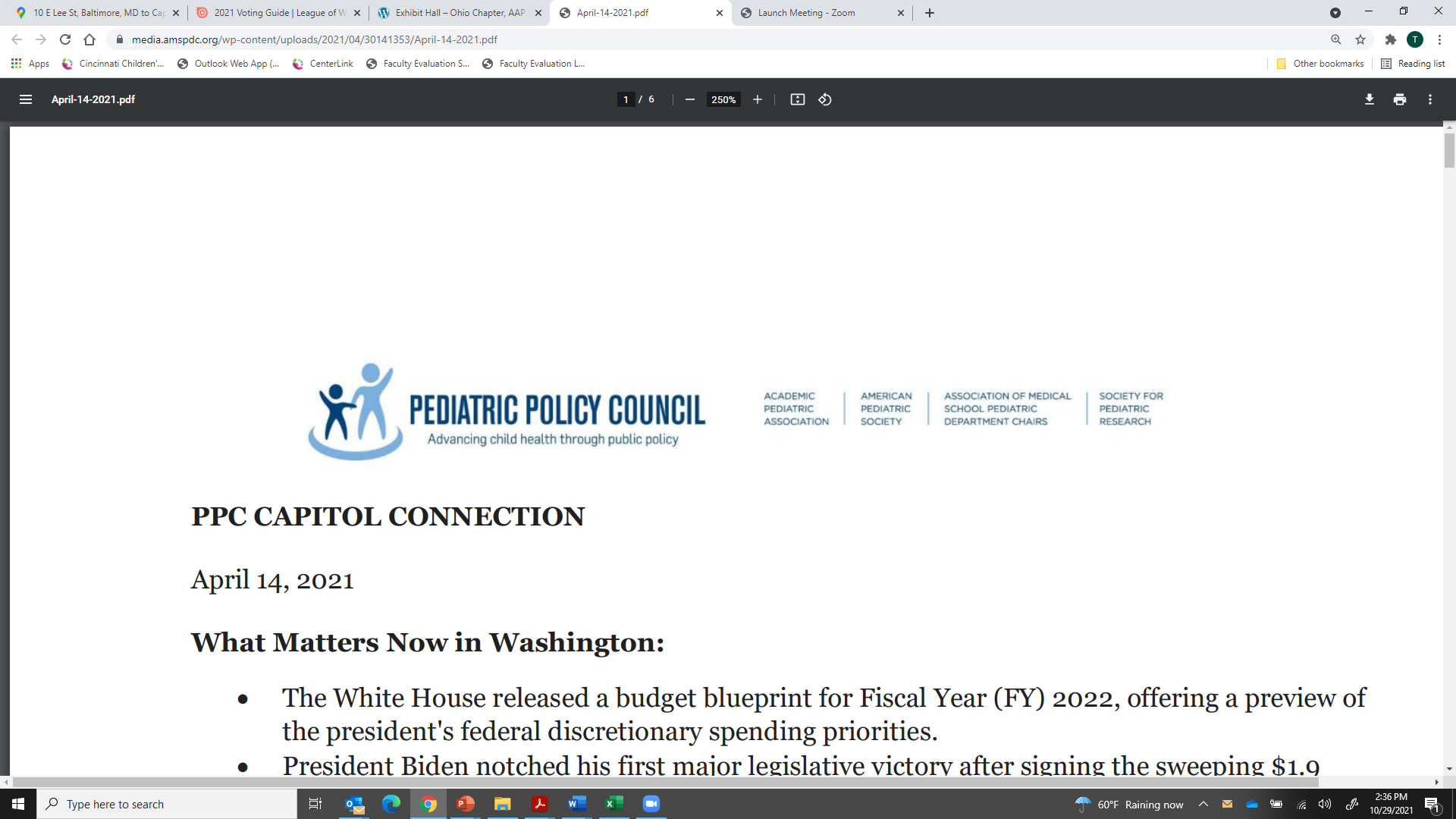 Sponsored Events at PAS 2022
APS SPR Joint Presidential Plenary 
Reducing susceptibility to misinformation: COVID, Climate, and Conspiracies 
April 22, 2022  2:30-4:00 pm MT 
Reducing susceptibility to misinformation: COVID, Climate, and Conspiracies 
Speaker: Kathleen Hall Jamieson 

State Politics & Public Health: A cautionary tale 
Speaker Michelle Fiscus 

It’s Not Politics. It’s Child Health. 
Speaker Judy Schaechter